Evolution of neutral oxygen during the Epoch of Reionization
Caitlin Doughty
Arts & Sciences
Astronomy
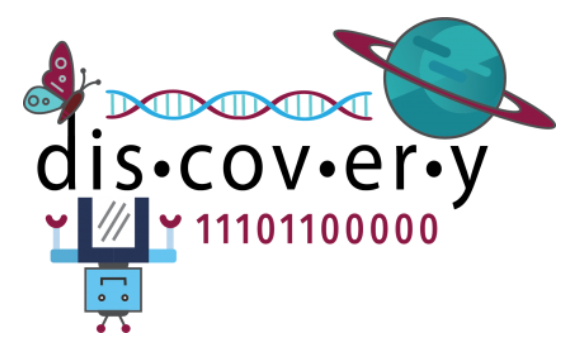 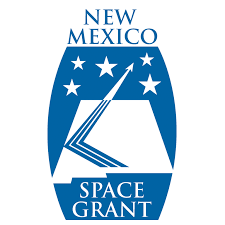 Ionization of hydrogen
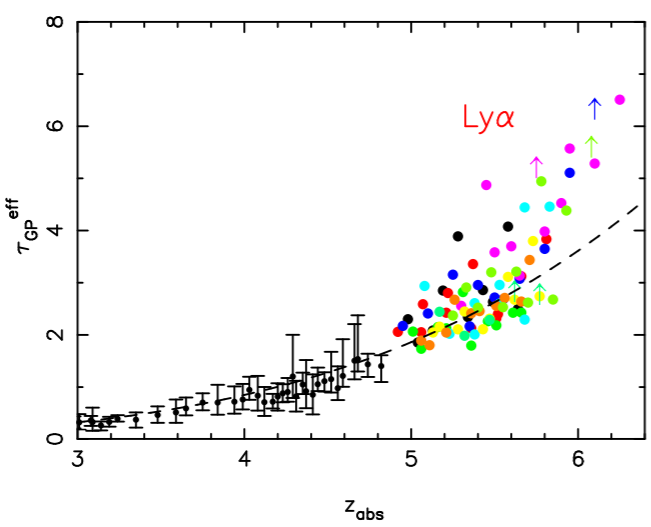 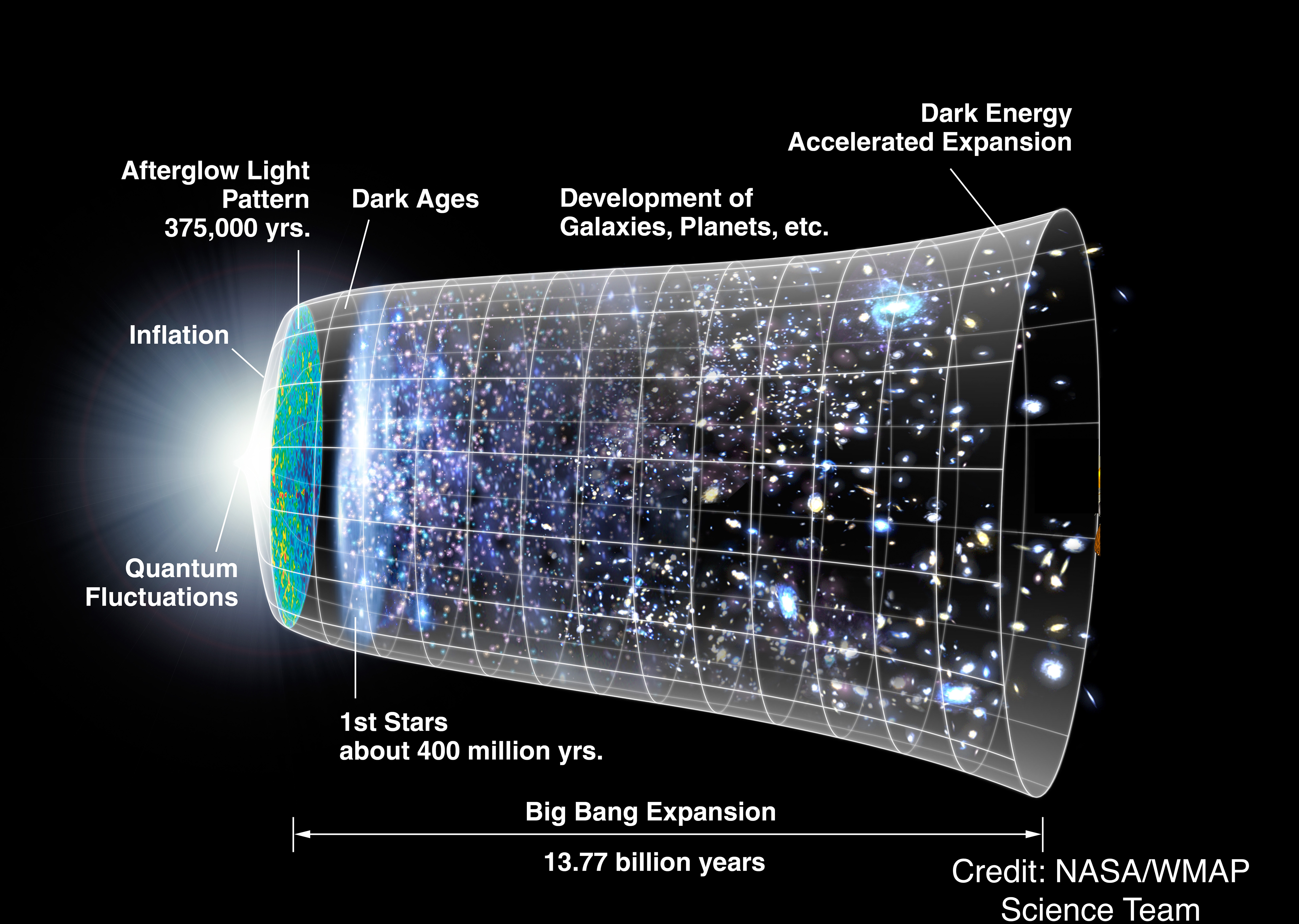 Fan et al. 2005
Previously, observations have suggested it ended at z~6
Uncertainty in EoR timeline
Eilers, Davies, & Hennawi (2018)
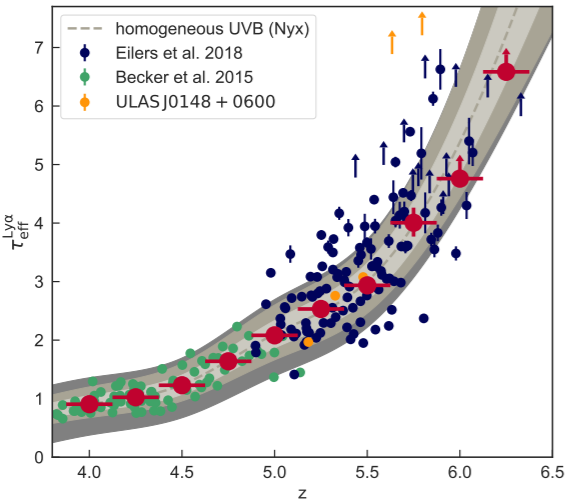 Becker et al. 2015
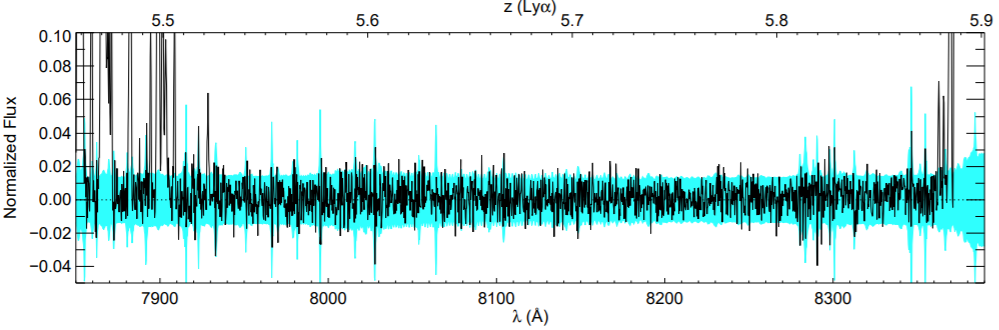 “islands” of HI down to z~5.5
Reproduce observations with EoR ending at z=5.3
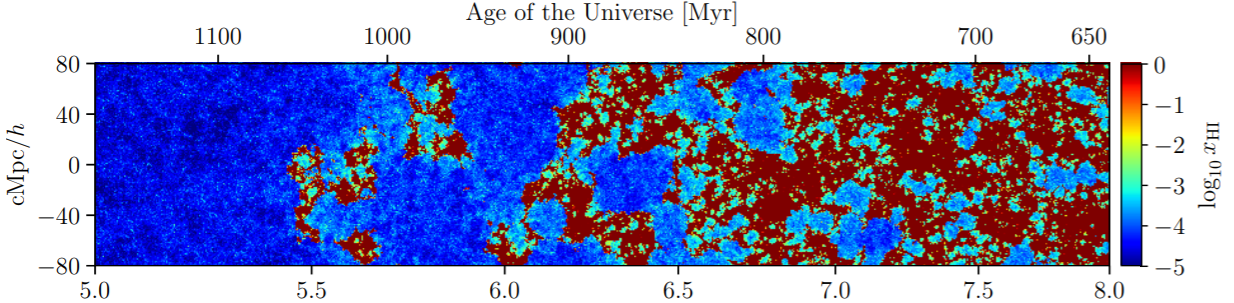 Kulkarni et al. 18
Measurements of xHI constrain EoR directly
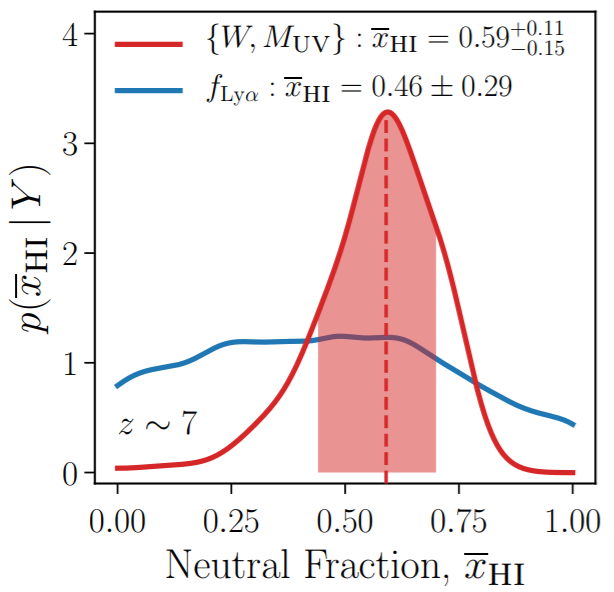 Mason et al. 2018a
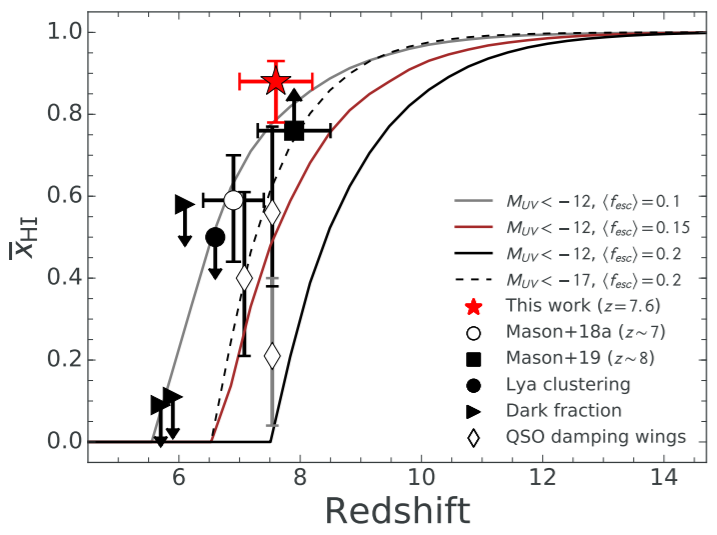 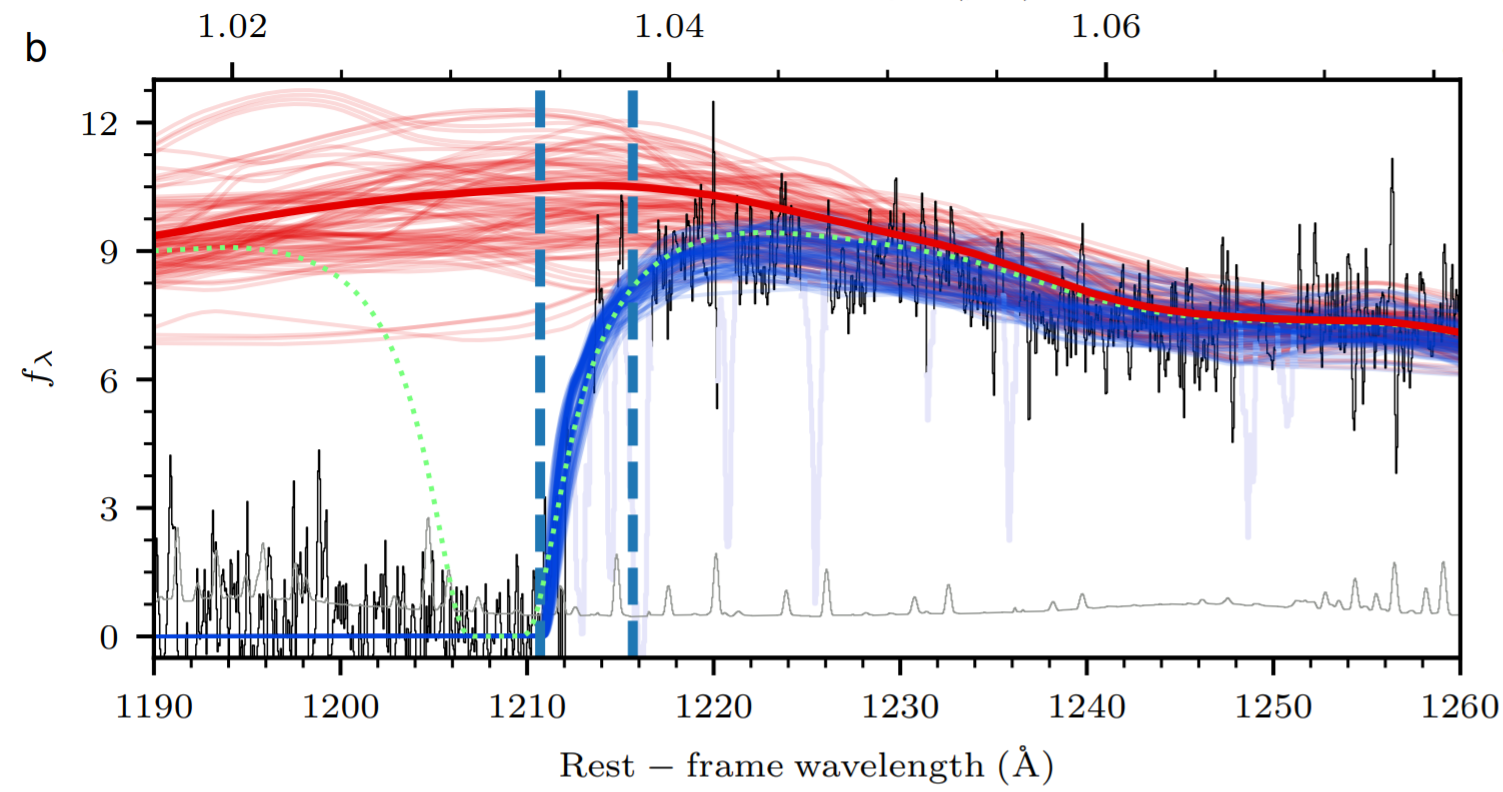 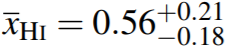 Bañados et al. 2018
Hoag et al. 2019
Production of metals in galaxies
Z
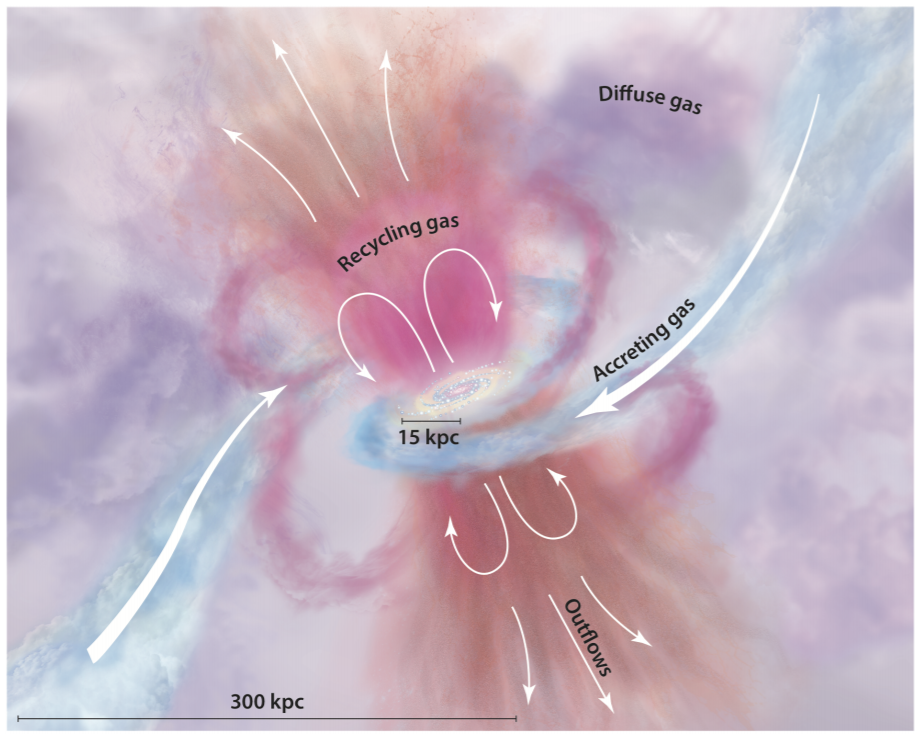 Z
Z
(Courtesy Jochen Liske)
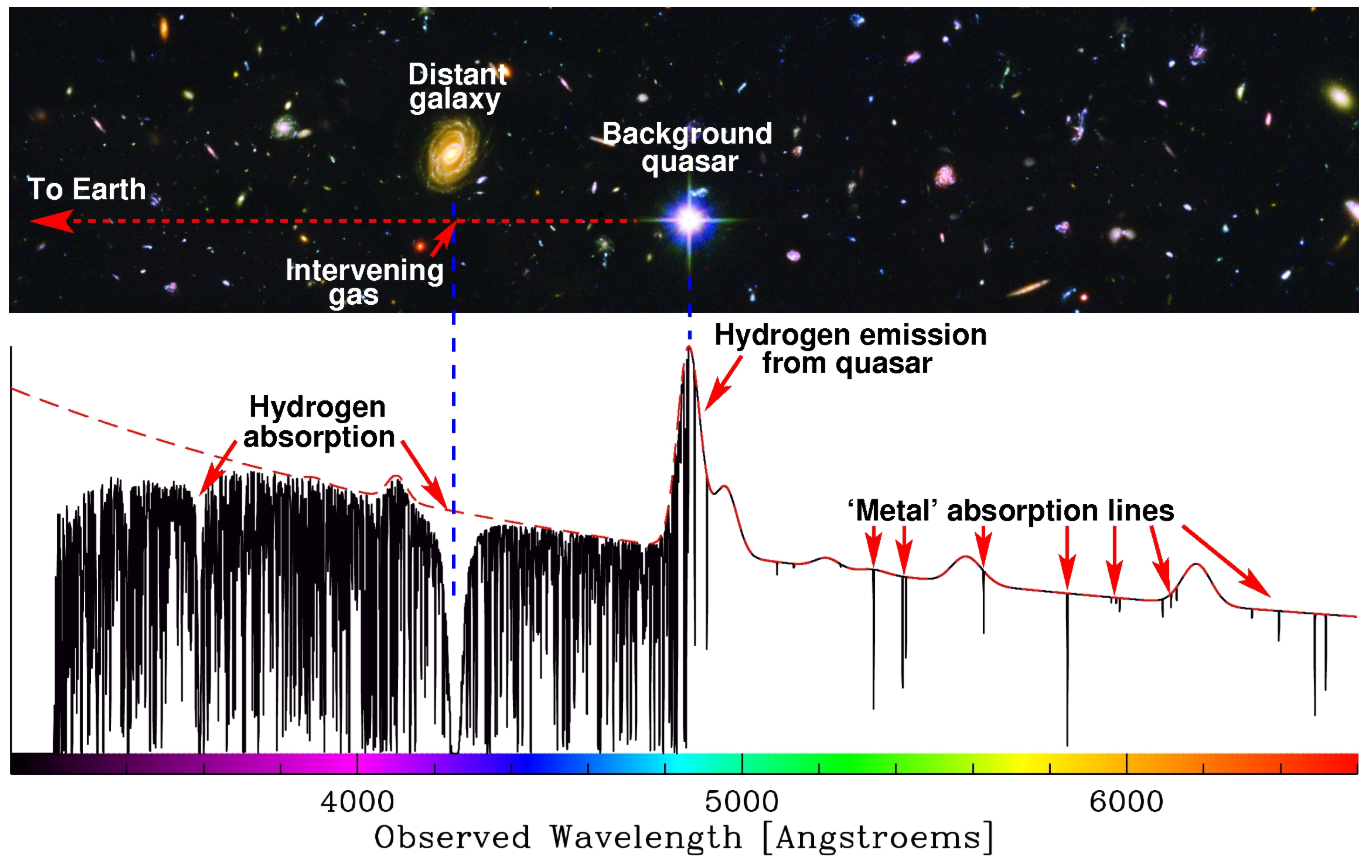 Tumlinson, Peeples, & Werk 2017
Constraining timeline of EoR using metals?
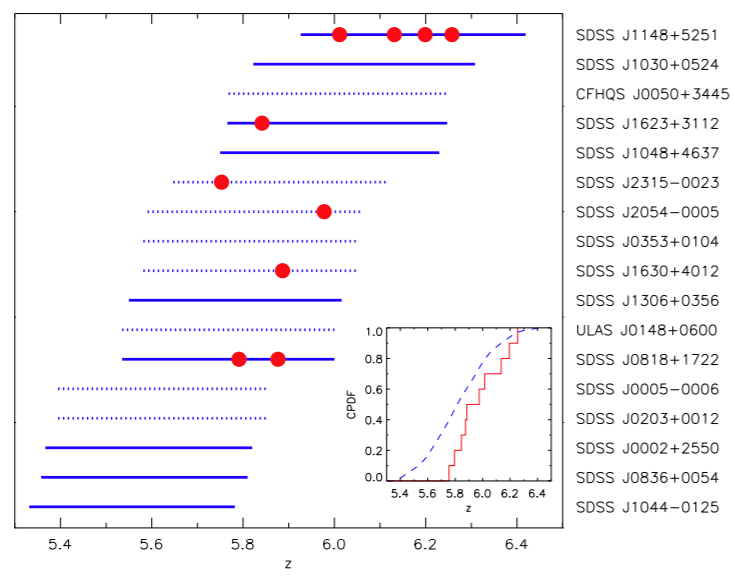 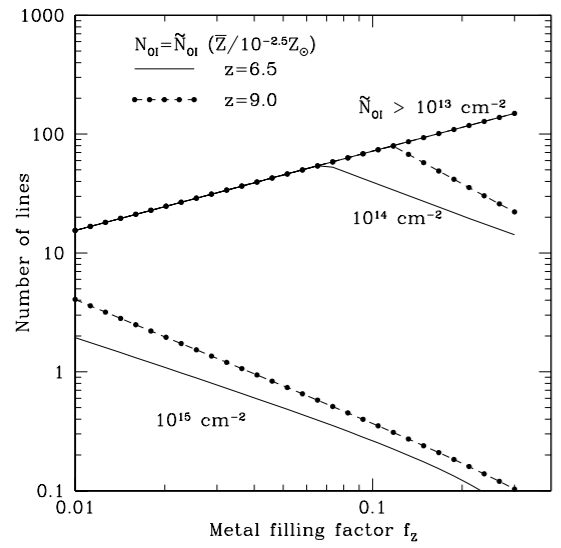 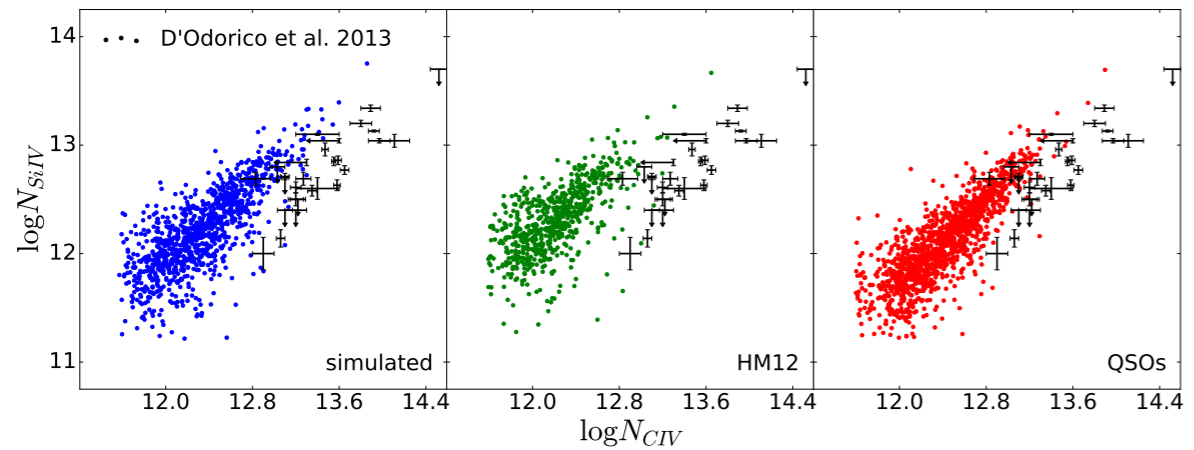 (z~6)
Doughty et al. 2018
Oh (2002)
Becker et al. 2011
Simulation and procedure
Map of metal column densities in newest iteration of Technicolor Dawn (see Finlator et al. 2020)
Include on-the-fly radiative transfer to account for an inhomogenous UVB during EoR
Examine trends in OI evolution throughout EoR, focusing primarily on z=85
Cast sightlines to mimic observations of metal absorption in QSO spectra
Artificial noise is added (S/N=50), and systems detected at >5 are retained
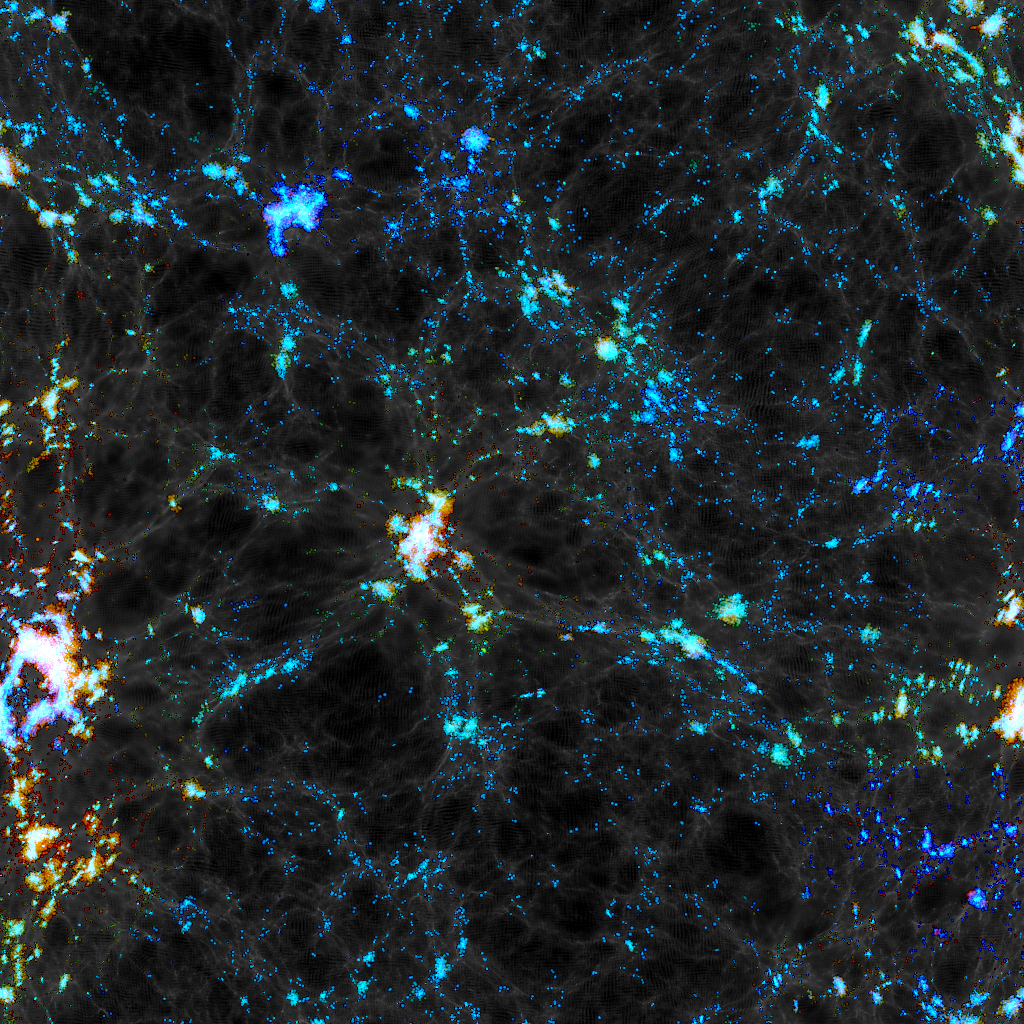 (Courtesy Kristian Finlator)
Simulation and procedure
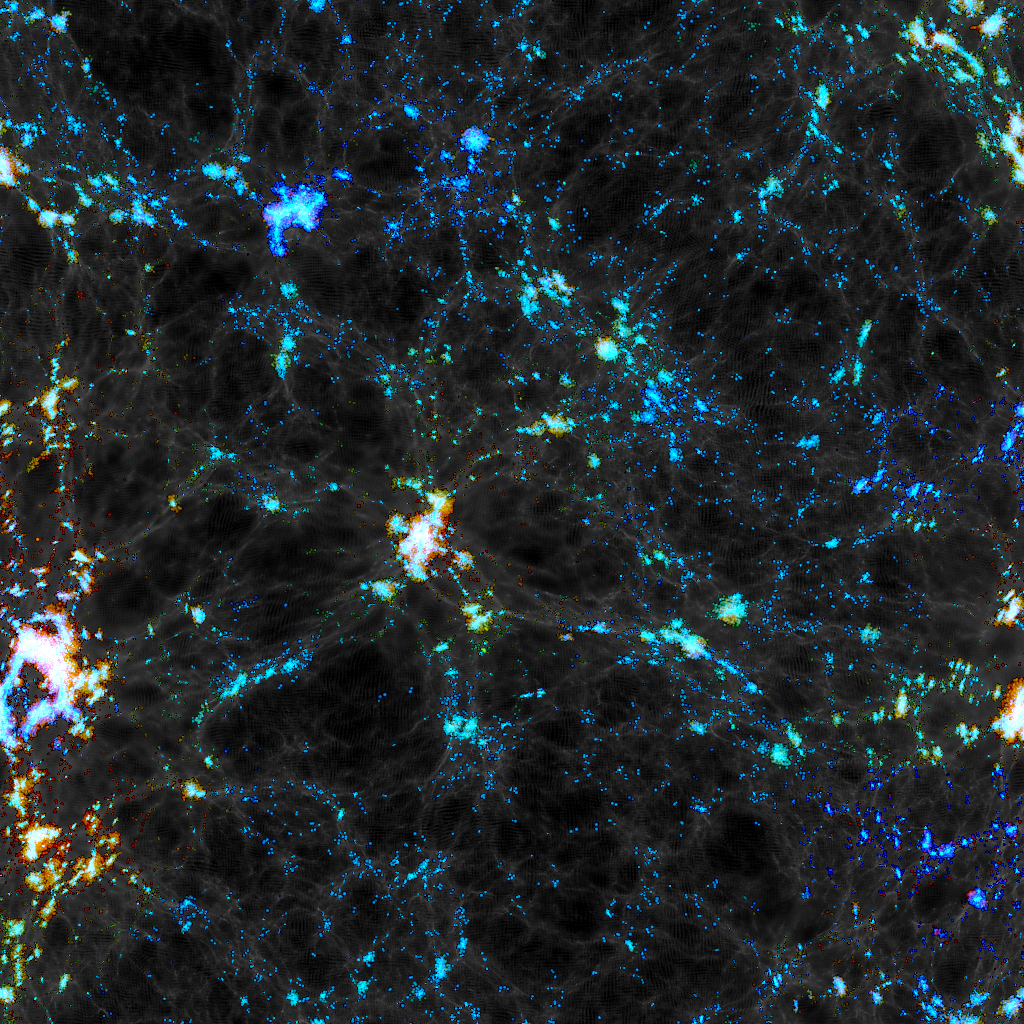 Left with information about (1) the intrinsic gas properties in the simulation and (2) catalogues of OI systems representing what observers could see.
Simulated EW distribution
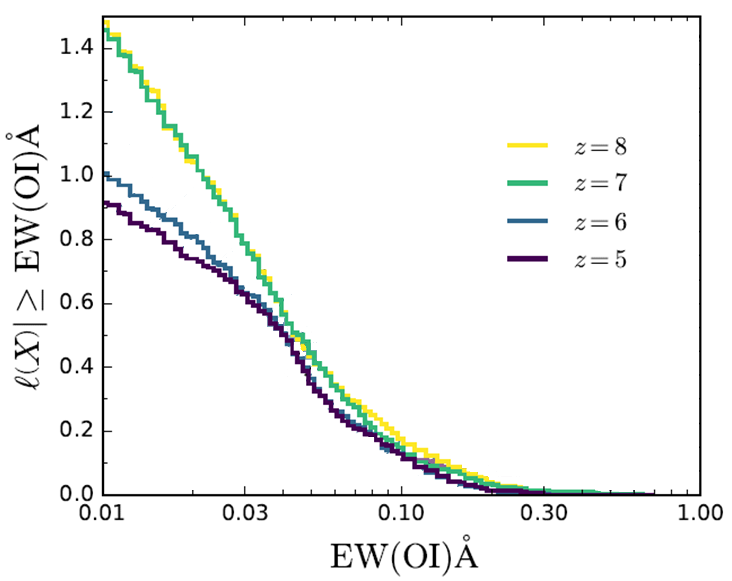 Steep distribution
Little evolution above z=7, then rapid changes between z=7 and 6
Most significant changes are for EW<0.04 Angstroms
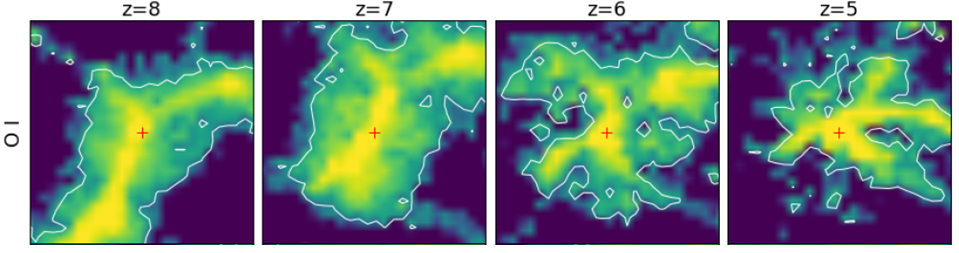 Doughty & Finlator (2019)
Simulated + Observed EW distribution
Observed distribution is much flatter
Similar discrepancy to other works (e.g. Keating et al. 2016 below)
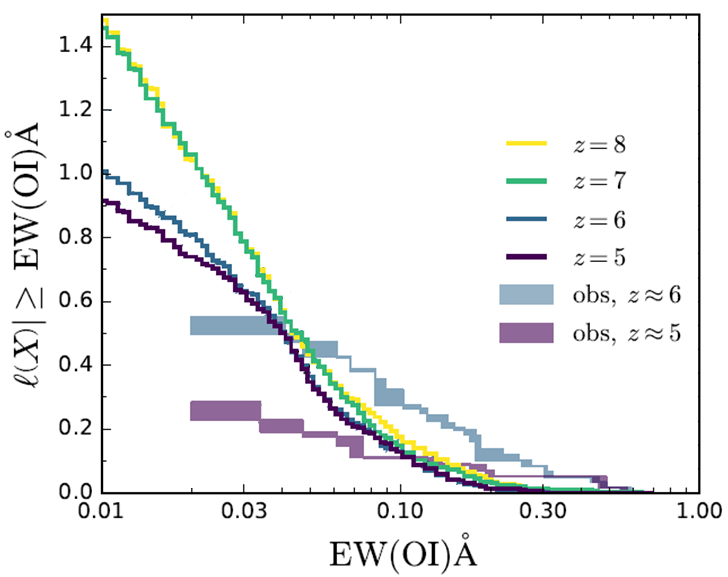 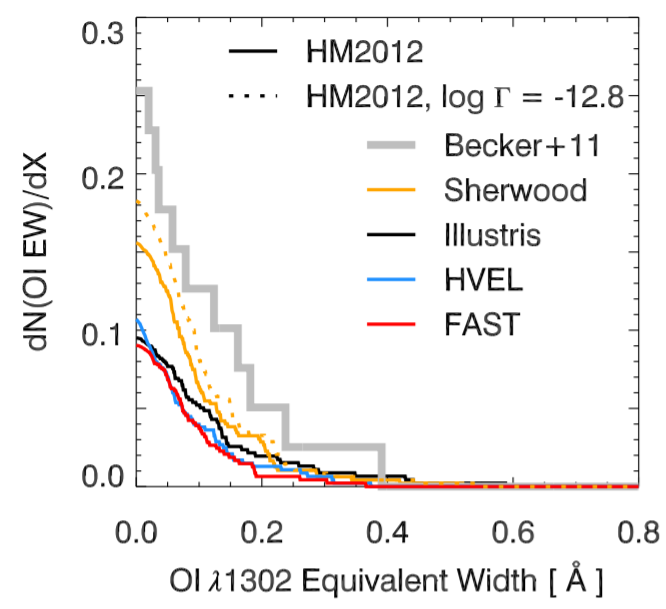 Doughty & Finlator (2019)
Simulated + Observed incidence rates
Simulated O I systems show evolution at z~6.3
Very weak systems show stronger evolution
 Observed systems evolve across z~5.7 (large z bins) or z~6.1 (small z bins)
Simulation doesn’t match the magnitude of the change
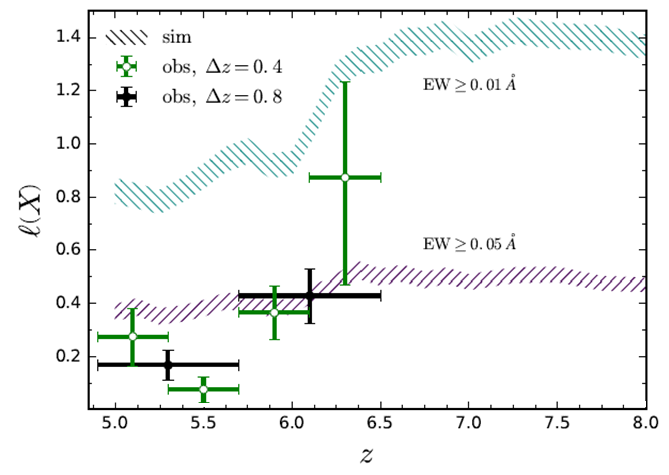 Doughty & Finlator (2019)
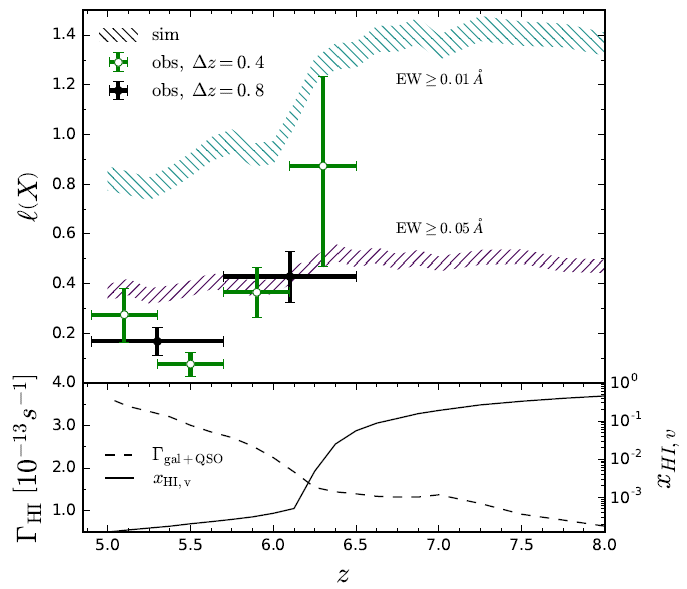 Incidence rates
Evolution in simulation occurs when HI photoionization rate increases, and xHI,v reaches 1%
Corresponds to the “epoch of overlap” of reionized HII regions (e.g. Gnedin (2004))
Doughty & Finlator (2019)
xOI versus xHI: large scatter
Doesn’t seem tremendously useful for inferring the H I neutral fraction.
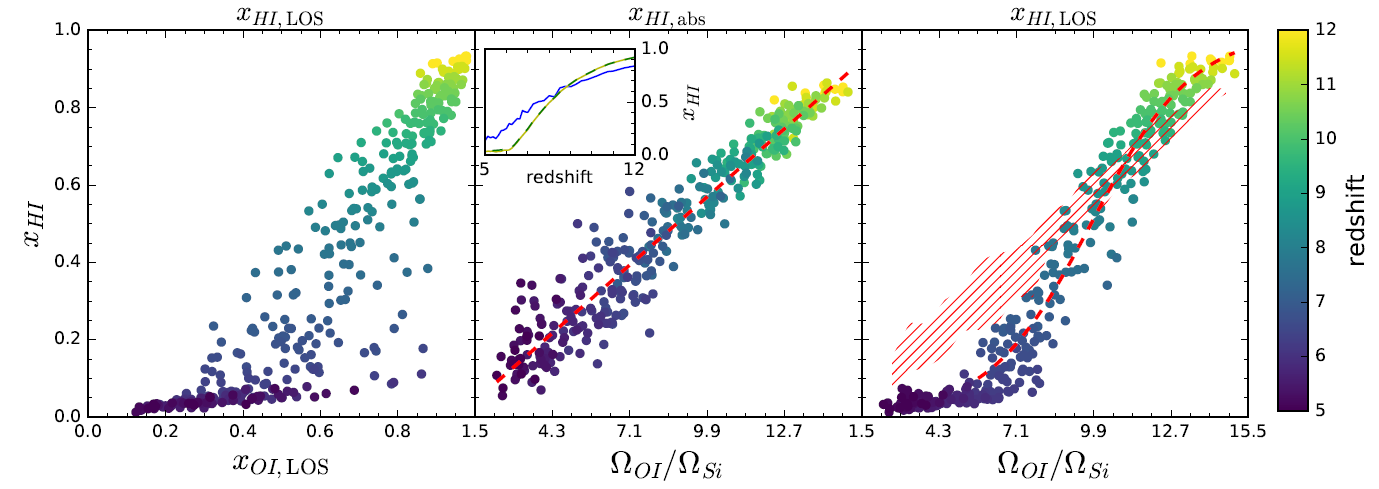 Doughty & Finlator (2019)
OI/Si from absorbers traces xHI,m
Much more useful!
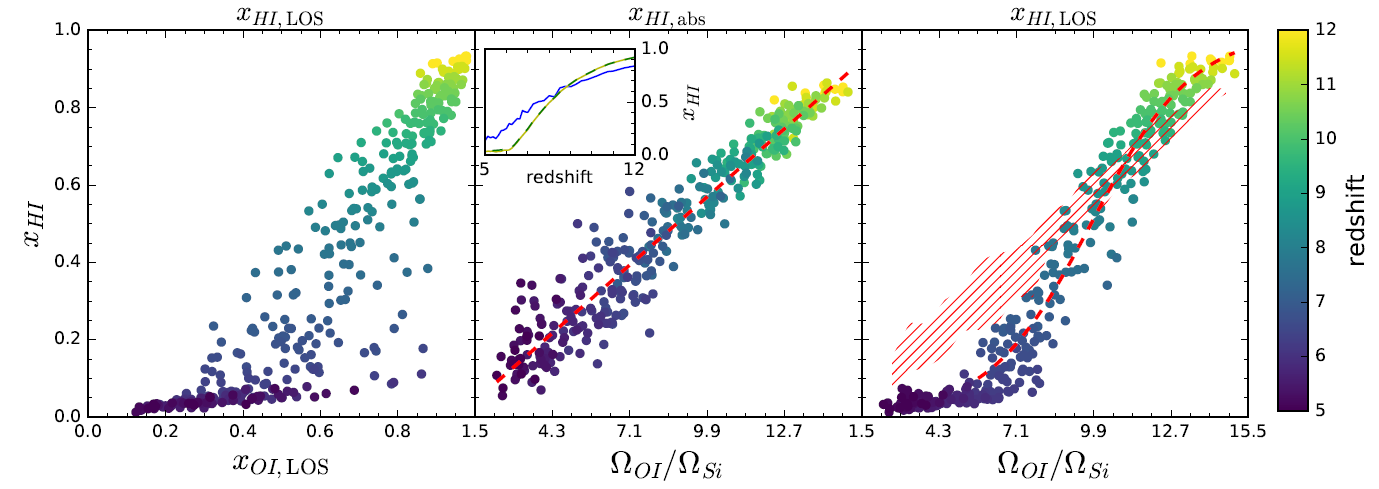 Doughty & Finlator (2019)
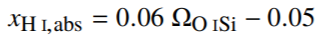 Gas in absorbers deviates from all gas
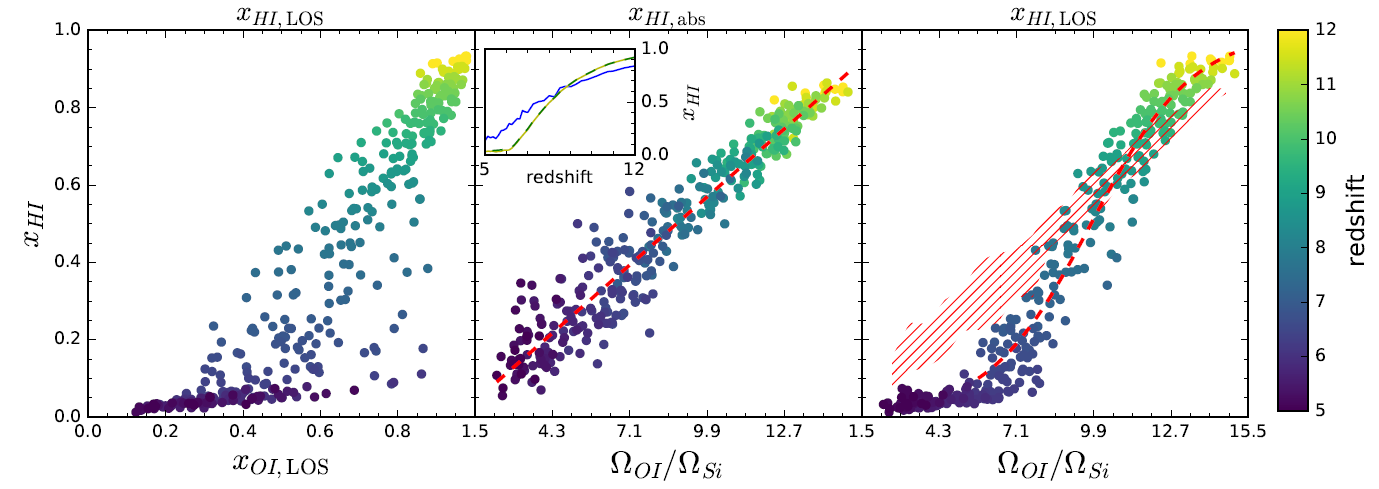 Doughty & Finlator (2019)
Take-aways
Fun stuff:
O I gas ionizes outside-in and weak O I systems are ionized first
Significant evolution in the number of OI systems occurs when xHI,v reaches 1% in the simulation
Since the observed incidence rate of O I systems drops at z~5.7, this may represent the “epoch of overlap” phase of hydrogen reionization
Appropriate ratios of metal comoving densities (like OI/Si) obtained from observations of absorption systems may trace the HI neutral fraction
Less fun stuff:
Cosmological simulations are still not great at reproducing observations of metal line absorption systems in the CGM. Why?